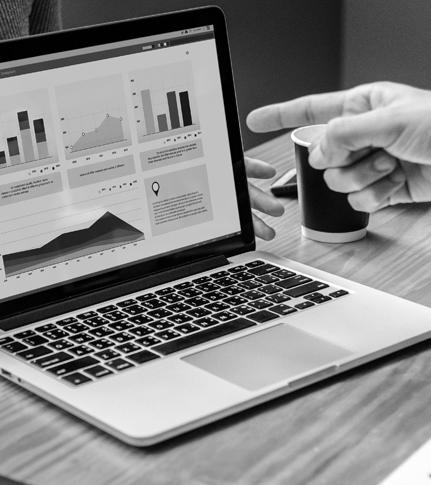 Especialidad Programación 
Módulo Administración de  Base de datos
Administración de Base de datos
Entrenamiento en SQL
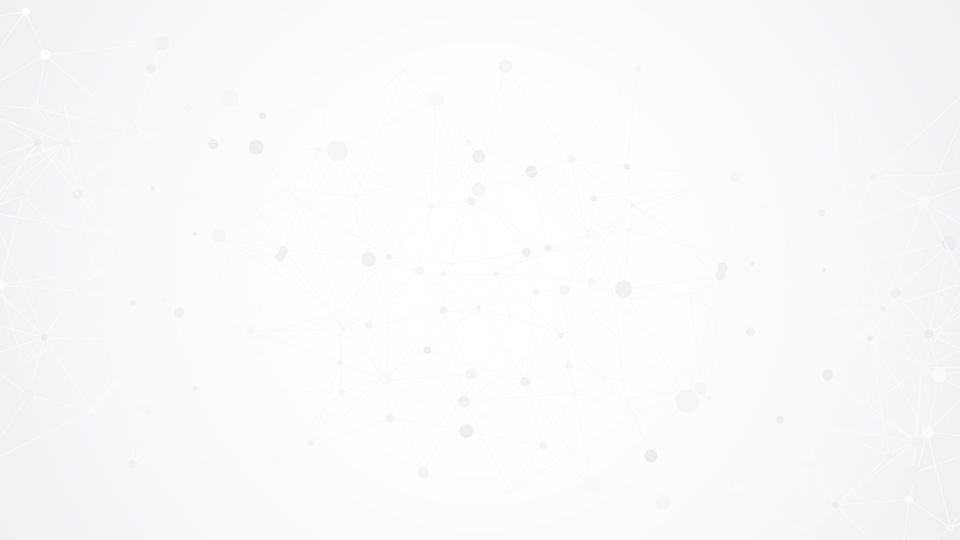 01
ESCENARIO Y CONTEXTO
Introducción SQL
02
PROBLEMA
Entrenamiento en SQL
03
CIERRE
Presentación y Reflexión
ETAPAS
CONTENIDO 1
Introducción a SQL
Escenario / Contexto
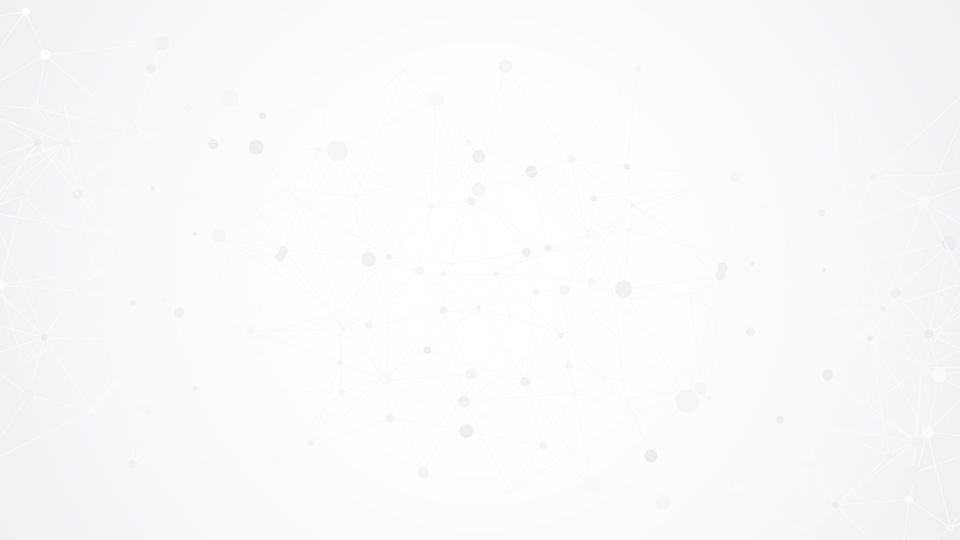 ¿Qué es SQL?
Introducción a SQL
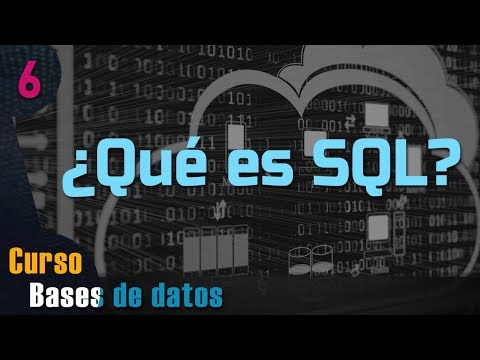 CONTENIDO 2
Resolución de Problemas
Problema a resolver
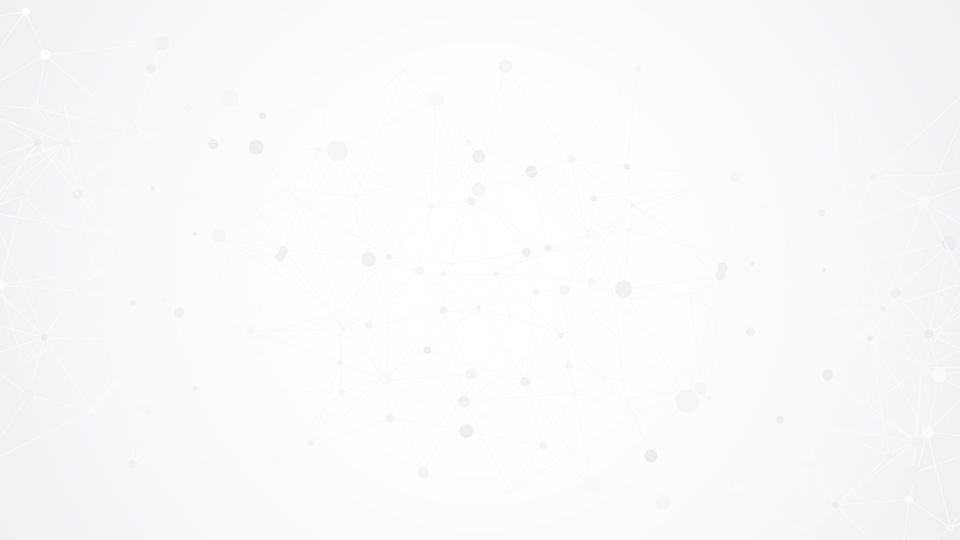 CURSO BÁSICO DE SQLCODECADEMY
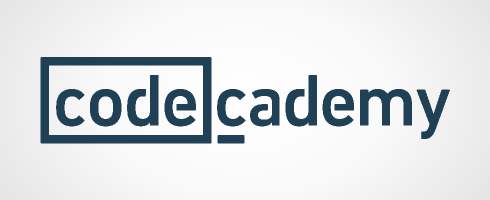 INTRODUCCIÓN

En este curso básico se aprenderá a programar en lenguaje SQL . Para ello usaremos la plataforma : https://www.codecademy.com/learn/learn-sql.
El primer paso es crearte una cuenta o ingresar con tus redes sociales.
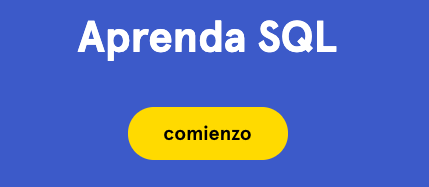 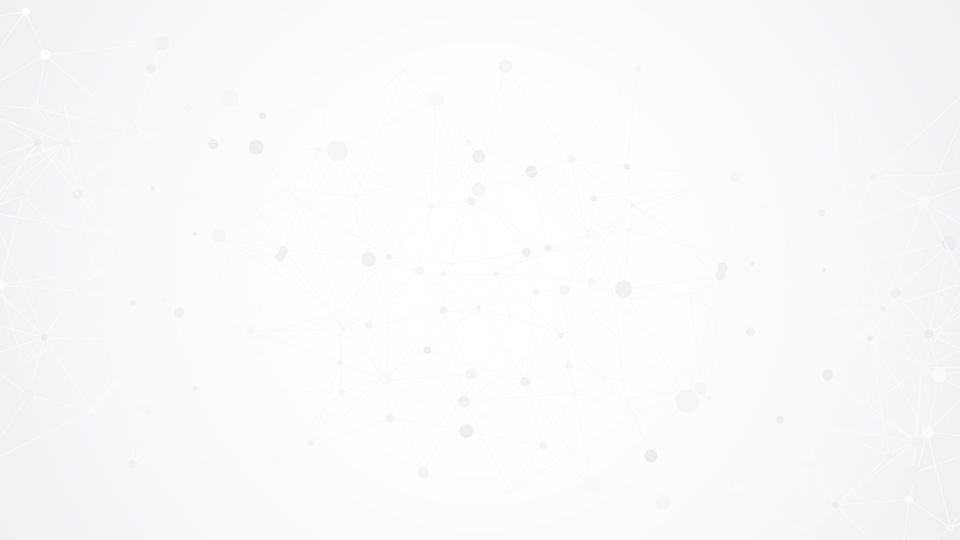 EJERCICIOS EN SQLHACKERRANK
INTRODUCCIÓN

Hackerrank es una plataforma online pensada en  realizar competiciones en programación. Para acceder debes ingresar al siguiente enlace: 
https://www.hackerrank.com/domains/sql
El primer paso es crearte una cuenta y competir logrando el desarrollo de los ejercicios en un entorno gamificado
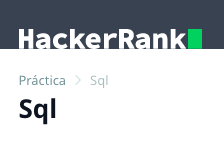 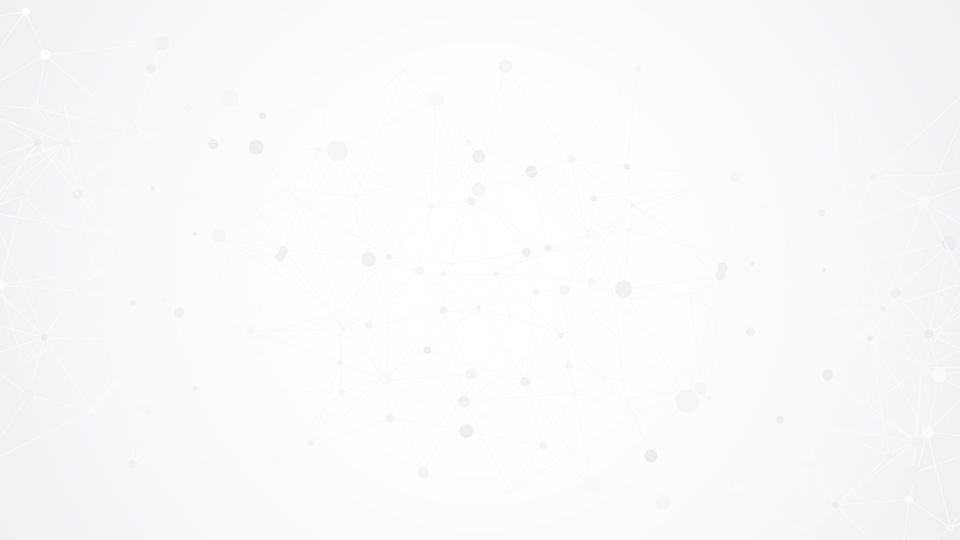 EJERCICIOS 
PROPUESTOS
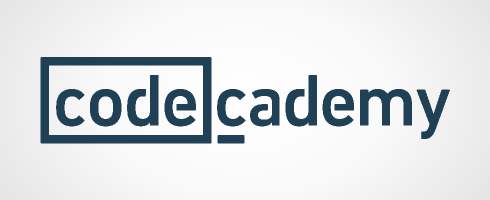 Deberás realizar las actividades del curso de Codecademy para luego enfrentar los desafíos de HackerRank  y poner a prueba tus habilidades.
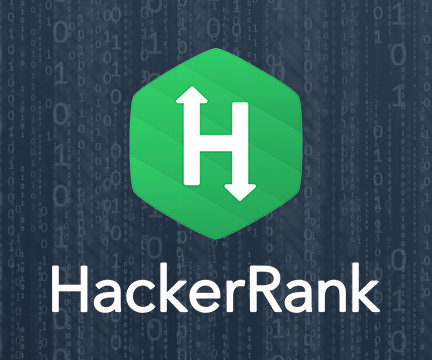 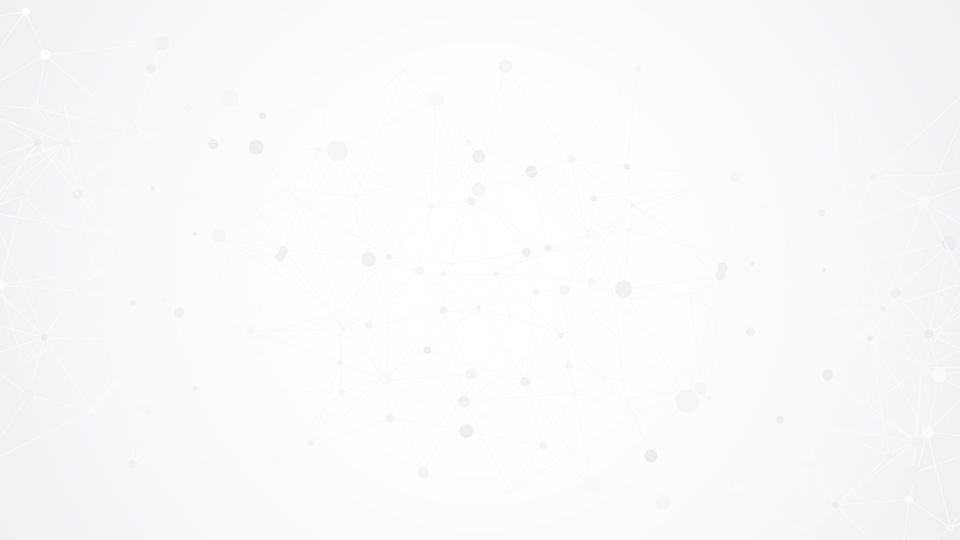 EJERCICIOSPROPUESTOS
Ingresa al siguiente enlace: https://es.khanacademy.org/computing/computer-programming/sql y desarrolla los siguientes desafíos:  
Base de datos de libros
Base de datos de éxitos de taquilla
Estadísticas de bases de datos de cosas por hacer
Crear listas de reproducción
El autor más parlanchin
Libreta de calificaciones
Los pasatiempos de Bobby
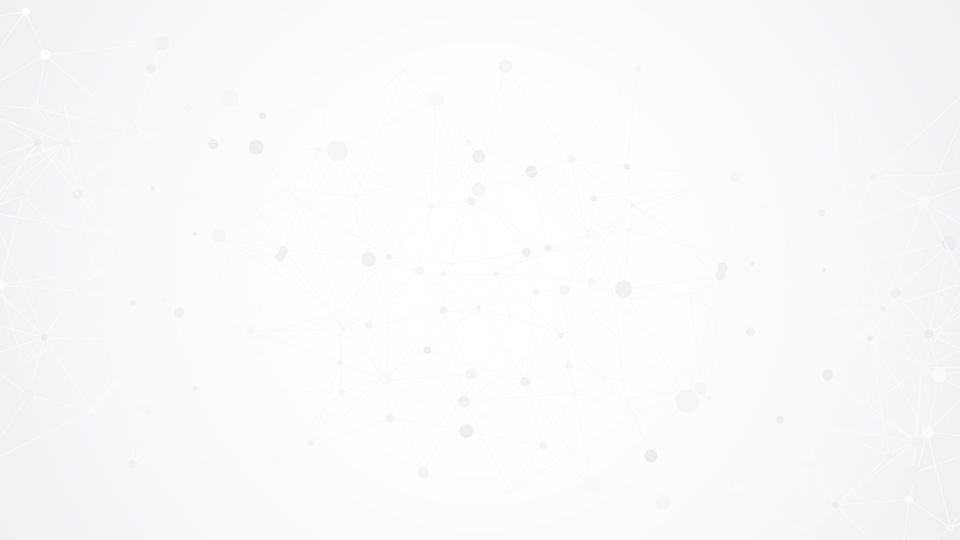 EJERCICIOSPROPUESTOS
Órdenes del cliente
Secuelas en SQL
Friendbook
Documentos dinámicos
Alteraciones en la ropa
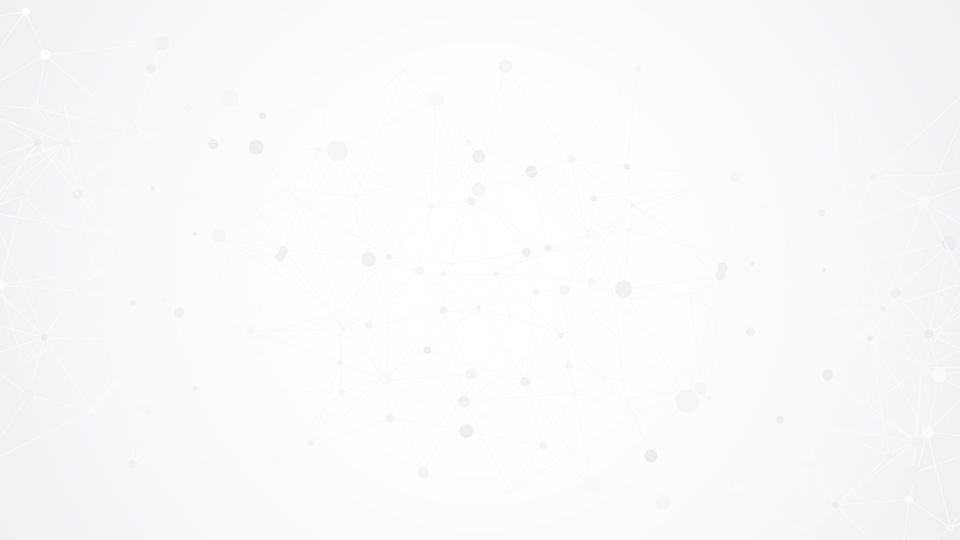 EJERCICIO 2
Sean las siguientes tablas de una base de datos de una corredora de propiedades: Arrendatario(RUT,Nombre,Apellido) 
Arrienda(RUT,Id_casa,Deuda) Ojo: Deuda >=0 (si es 0, no hay deuda) 
Telefonos(RUT,Fono) 
Dueño(RUT,Nombre,Apellido) 
Casa(Id_casa,RUT,Nro,Calle,Comuna)
Problema extraído de UChile
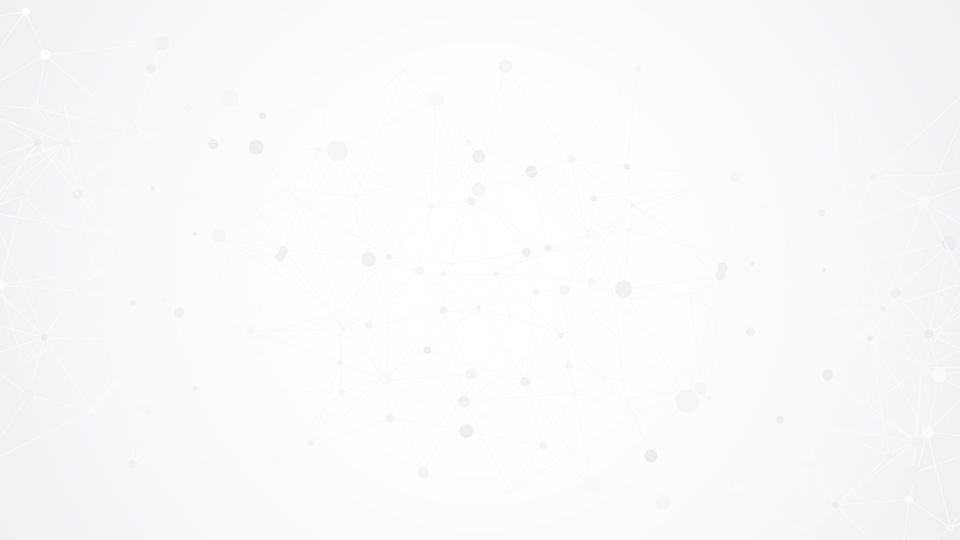 EJERCICIO 2
Al respecto, conteste las siguientes preguntas: 
1. Los arrendatarios que arriendan la casa ubicada en la calle Carrera N° 1024, Santiago.
2. ¿Cuánto le deben a María Pérez? 
3. ¿Cuál es la deuda total para cada dueño? 
4. Liste todas las personas de la base de datos 
5. Indique los dueños que poseen tres o más casas. 
6. Liste los dueños que tengan deudores en todas sus casas. 
7. Entregue estadísticas sobre los arrendatarios por casa (Promedio, máximo, mínimo, moda y mediana).
CONTENIDO 3
Resolución de Problemas
Cierre y Reflexión
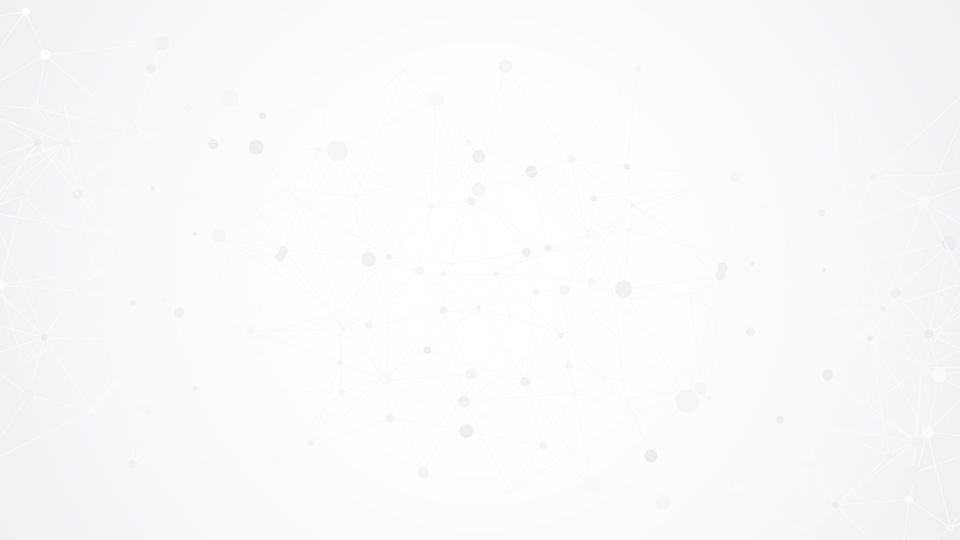 REFLEXIONES
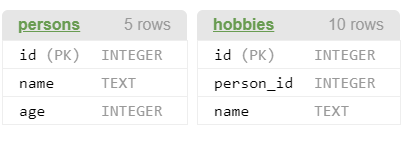 Selecciona algún ejercicio para exponerlo frente al curso
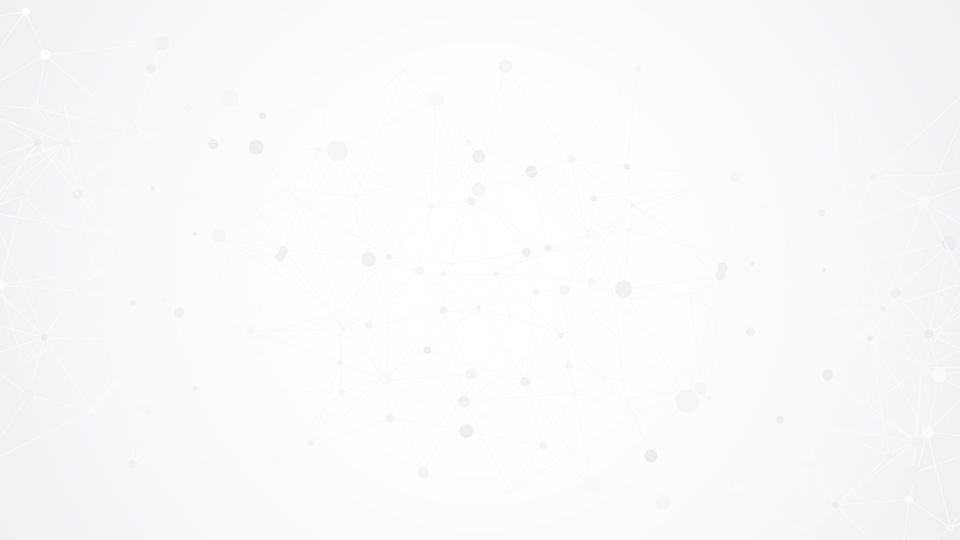 REFLEXIONESFINALES
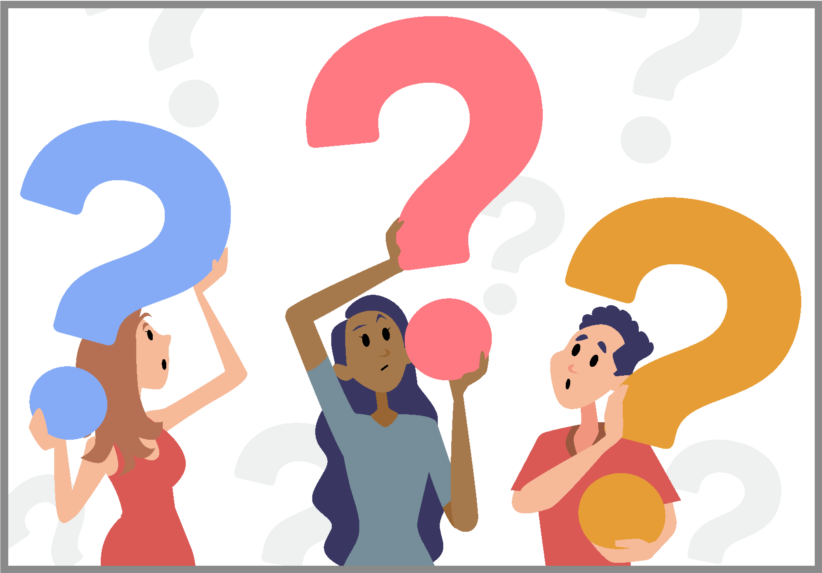 ¿Qué fue lo más difícil de hacer?

¿Qué aprendimos?

¿Qué tan importante es el manejo de datos hoy?